Application of Recurrent Neural Networks to Covariate Software Defect Prediction
Fatemeh Salboukh, MS, University of Massachusetts Dartmouth, US
Priscila Silva, MS, University of Massachusetts Dartmouth, US
Vidhyashree Nagaraju, PhD, Bastion Technologies, TX, US
Lance Fiondella, PhD, University of Massachusetts Dartmouth, US
Introduction
Software Reliability
Software Reliability is the probability of failure-free operation for a specified period of time
Covariate Software defect prediction
Predicting future faults as a function of testing time or effort, to improve maintenance scheduling to avoid future defects is a solution to raise the reliability
Relevant past studies
Non-Homogeneous Poisson Process (NHPP) software reliability growth models (SRGM) 
Contributions
Predicting the defects using Recurrent Neural Networks and its variation, Long-Short Term Memory
Results
Neural networks are able to track and predict defect trends, specifically 6 and 9 times reduction in prediction error than Covariate SRGM
2
A. Covariate Software Reliability Growth Models (SRGM)
Discrete Cox Proportional Hazard model
Mean Value Function
Mean Value Function
Vector of covariates coefficient parameters
Baseline hazard function
Vector of model parameters
Number of defectsdiscovered with infinite testing
Number of defectsdiscovered with infinite testing
3
B. Neural Network
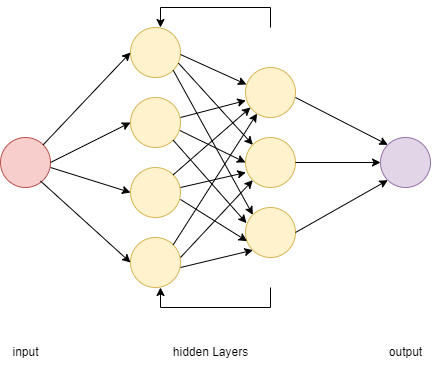 Recurrent Neural Network (RNN)
A type of artificial neural network that allows information from prior inputs, known as lookback period, to influence the subsequent input of the same node, and consequently the output of the neural network.
4
Long-short Term Memory (LSTM)
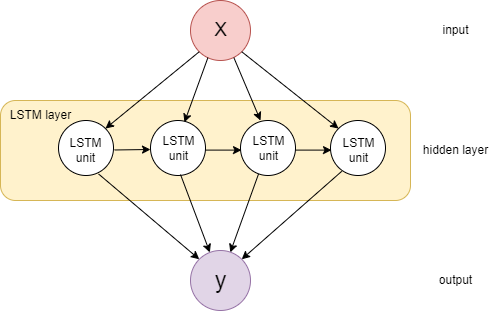 LSTM (Long Short-Term Memory) is a type of recurrent neural network architecture designed to handle the limitations of simple RNN and capture long-term dependencies in sequential data.
5
Goodness of Fit Measures
3. Mean Absolute Percentage Error (MAPE)
2. Predictive Mean Squared Error (PMSE)
1. Mean Squared Error (MSE)
4. Predictive Ratio Risk (PRR)
5. Predictive Power (PP)
6
Illustrations
To illustrate the applicability of neural networks to covariate software defect discovery, a new data set was generated based on the DS1 data set with three covariates.So, this hypothetical data includes three covariates and the correspond number of failures for each interval.The generated data set used as an input for different models.
7
Table 1: Goodness of fit of measures
*Different types of covariate NHPP models were applied, using various hazard functions, including GM, NB2, and S shaped.
*LSTM achieved better overall goodness-of-fit, such as approximately 6 and 9 times smaller MSE and MAPE, respectively, compared to traditional covariate models.
8
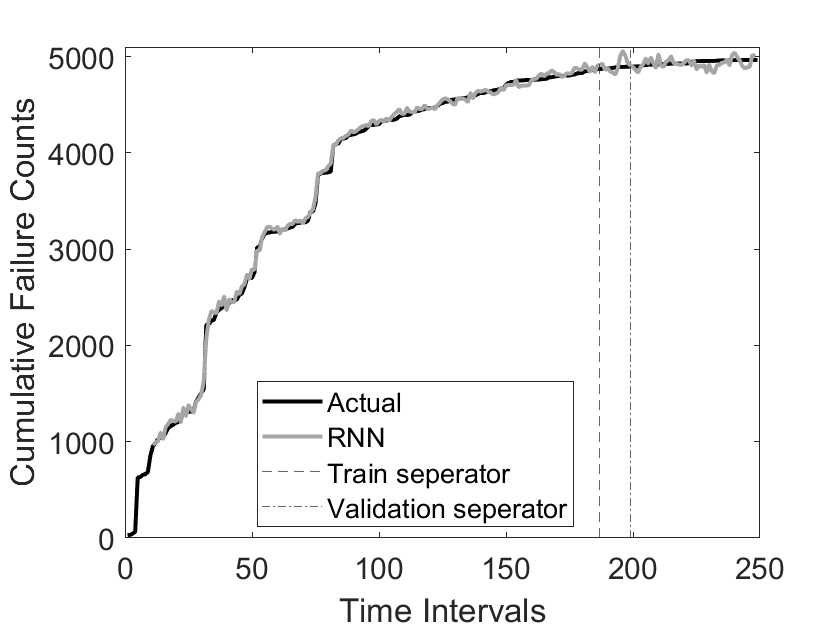 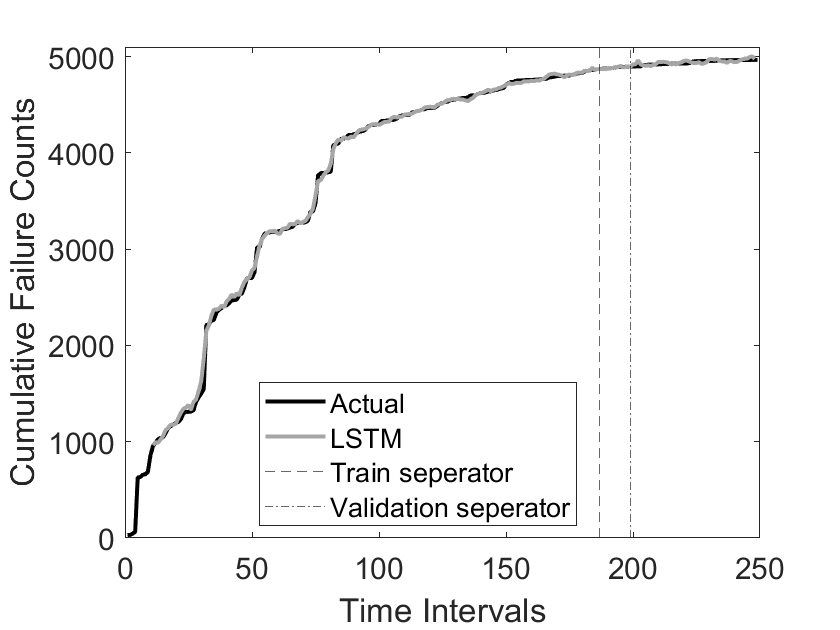 Fig 1. Models fitted by Neural Networks. From left to right: 1) RNN and 2) LSTM
9
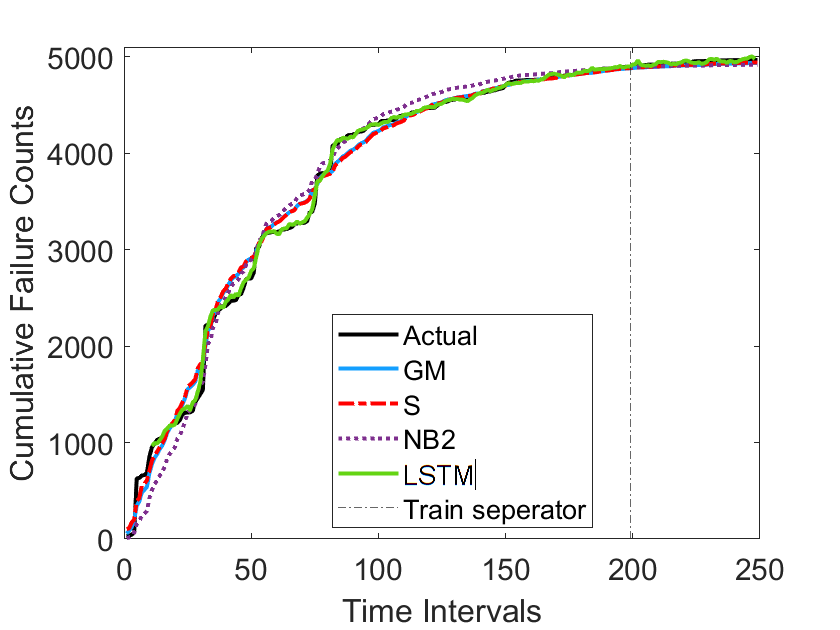 * The Best model fit among traditional covariate models achieved by S function. However, LSTM outperformed.
Fig 2. Model fitted by three traditional models and LSTM.
10
Conclusion
Summary 
This study presented Recurrent Neural Networks and its variation, LSTM to predict the covariate software defects and the results were compared with the traditional models

Results
LSTM outperformed compared with covariate NHPP models

Future Research 
Examine effectiveness of feature selection methods to evaluate the stability of RNN and its variations on more complex data sets including more covariates
11